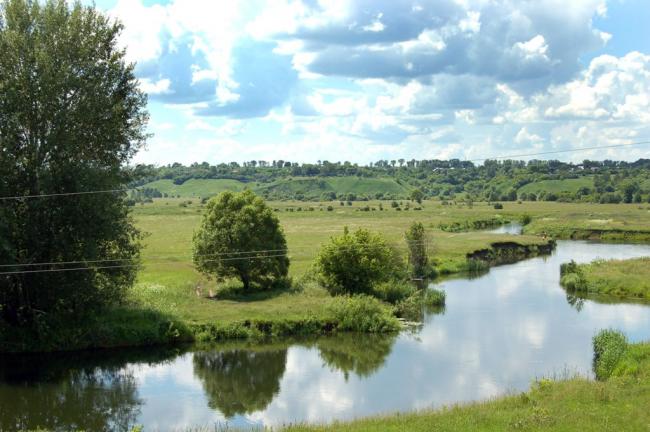 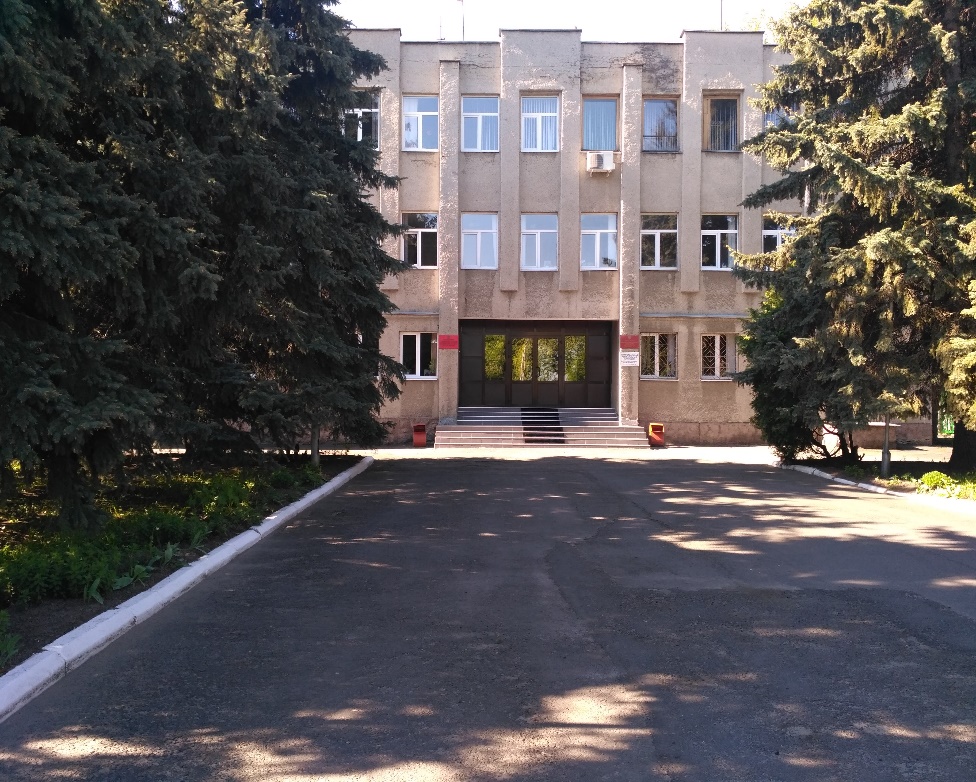 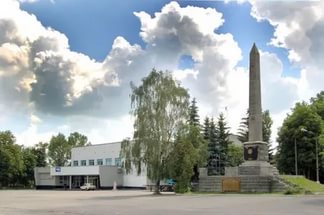 БЮДЖЕТ ДЛЯ ГРАЖДАН
К ОТЧЕТУ ОБ ИСПОЛНЕНИИ БЮДЖЕТА МУНИЦИПАЛЬНОГО РАЙОНА «ДМИТРИЕВСКИЙ РАЙОН» КУРСКОЙ ОБЛАСТИ ЗА 2019 ГОД
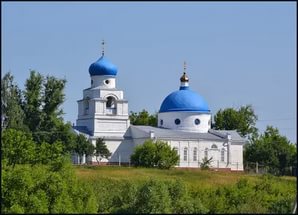 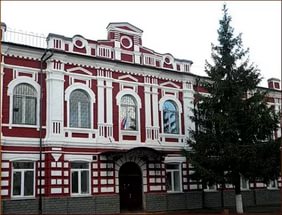 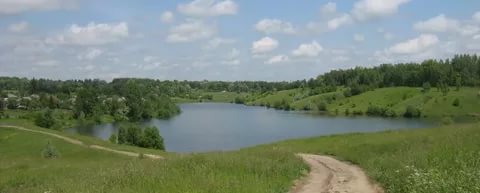 ОСНОВНЫЕ ПОКАЗАТЕЛИ ИСПОЛНЕНИЯ БЮДЖЕТА МУНИЦИПАЛЬНОГО РАЙОНА «ДМИТРИЕВСКИЙ РАЙОН»КУРСКОЙ ОБЛАСТИ ЗА 2019 ГОД
ИСПОЛНЕНИЕ ДОХОДНОЙ ЧАСТИ БЮДЖЕТА МУНИЦИПАЛЬНОГО РАЙОНА «ДМИТРИЕВСКИЙ РАЙОН» КУРСКОЙ ОБЛАСТИ ЗА 2019 ГОД
ИСПОЛНЕНИЕ БЮДЖЕТА МУНИЦИПАЛЬНОГО РАЙОНА                         «ДМИТРИЕВСКИЙ РАЙОН» КУРСКОЙ ОБЛАСТИ ПО ДОХОДАМ ЗА 2019 ГОД
СТРУКТУРА НАЛОГОВЫХ ДОХОДОВ БЮДЖЕТА МУНИЦИПАЛЬНОГО РАЙОНА « ДМИТРИЕВСКИЙ РАЙОН» КУРСКОЙ ОБЛАСТИ ЗА 2019 ГОД
ИСПОЛНЕНИЕ НАЛОГОВЫХ ДОХОДОВ БЮДЖЕТА МУНИЦИПАЛЬНОГО РАЙОНА «ДМИТРИЕВСКИЙ РАЙОН» КУРСКОЙ ОБЛАСТИ ЗА 2019 ГОД В СРАВНЕНИИ С 2018 ГОД
ИСПОЛНЕНИЕ БЮДЖЕТА МУНИЦИПАЛЬНОГО РАЙОНА «ДМИТРИЕВСКИЙ РАЙОН» КУРСКОЙ ОБЛАСТИ ПО РАСХОДАМ ЗА 2019 ГОД
ПРОДОЛЖЕНИЕ ТАБЛИЦЫ
СТРУКТУРА РАСХОДОВ БЮДЖЕТА МУНИЦИПАЛЬНОГО РАЙОНА «ДМИТРИЕВСКИЙ РАЙОН» ЗА 2019 ГОД В СРАВНЕНИИ С 2018 ГОДОМ
За 2019 год –
370 735,7 тыс. рублей
За 2018 год –
361 305,9 тыс. рублей
ИСПОЛНЕНИЕ МУНИЦИПАЛЬНЫХ ПРОГРАММ ДМИТРИЕВСКОГО РАЙОНА КУРСКОЙ ОБЛАСТИ ЗА 2019 ГОД
Исполненно за 2019 год      347 835,0 тыс.рублей
«Бюджет для граждан» 
к отчету об исполнении бюджета 
муниципального района «Дмитриевский район» Курской области за 2018 год
подготовлен финансовым управлением 
Администрации Дмитриевского района Курской области

Адрес: Российская Федерация, Курская область,
г. Дмитриев, ул. Ленина, 44
Телефон 471-50-22753, 22493, 21065
E-mail: Dmitrievfin@mail.ru

Информацию о бюджете можно получить на официальном сайте Дмитриевского района по адресу  http://dmitriev.rkursk.ru